Figure 3. Axonal arbors of spiny stellate cells and their topographical relation to barrels and layers. (A) ...
Cereb Cortex, Volume 14, Issue 6, June 2004, Pages 690–701, https://doi.org/10.1093/cercor/bhh029
The content of this slide may be subject to copyright: please see the slide notes for details.
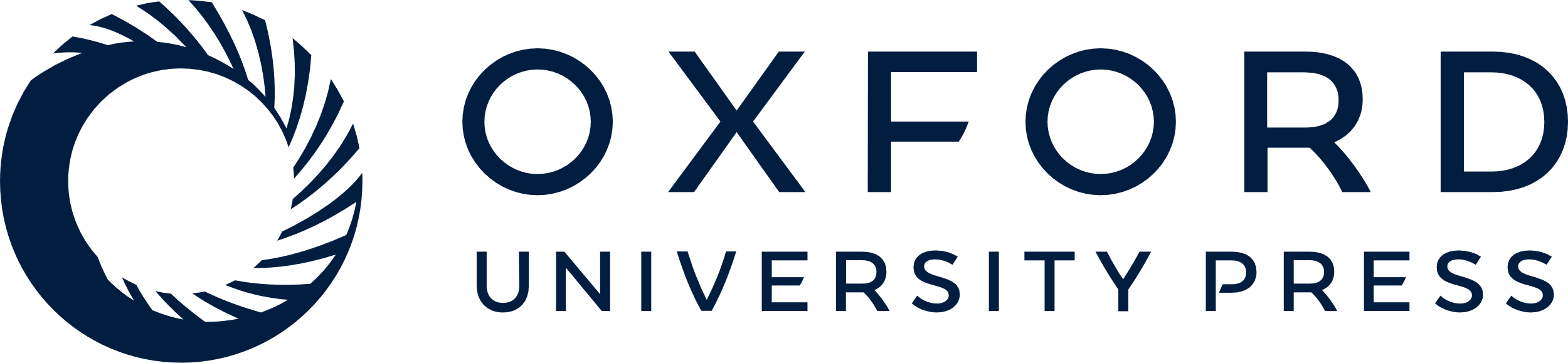 [Speaker Notes: Figure 3. Axonal arbors of spiny stellate cells and their topographical relation to barrels and layers. (A) Asymmetric spiny stellate neuron which distributes virtually all dendritic and axonal branches toward its ‘home’ barrel column. (B) Symmetric neuron with a virtual columnar confinement of dendritic and axonal arbors. (C) Symmetric spiny stellate possessing a single direct ‘transbarrel’ collateral. Medial is to the left, lateral to the right. The barrels, as seen with cytochrome oxidase-staining, are shaded gray. Roman numerals mark cortical layers. Upper and lower black line delineates pial surface or layer VI white matter border, respectively.


Unless provided in the caption above, the following copyright applies to the content of this slide:]